1)La probabilidad de que una persona nacida en 1977  y que tenga 45 años de edad sobreviva 15 años más
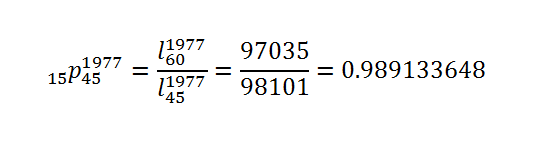 4
5
7
8
9
La probabilidad de que una persona nacida en 1989 y que tenga 45 años de edad sobreviva 15 años más.
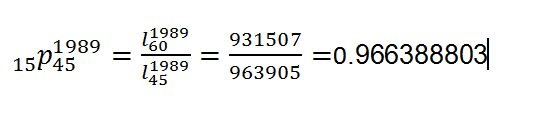 3) la probabilidad de que una persona de la generación de 1989 y que tenga 25 años sobreviva 40 años más y muera antes de alcanzar los 80 años de edad.
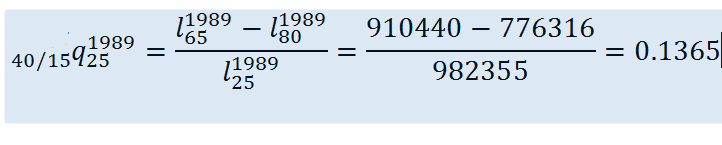 4) Calcular la probabilidad de que una pareja formada por dos personas de las generaciones de 1977 y 1989 que se constituyan como tal este año ( 2011)  de que sobrevivan ambos más de 10 años.
Ir a g1977
La probabilidad pedida será  10p34,22
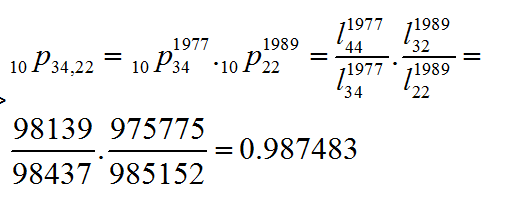 5) en el caso de la misma pareja (formada por dos personas de las generaciones de 1977 y 1989 que se constituyan como tal el años 2011 ) calcular la probabilidad de que la pareja se disuelva antes de 15 años ( muera uno de los dos o ambos)
Ir a g1977
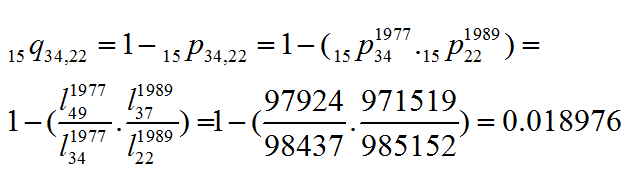 6) en el caso de la misma pareja (formada por dos personas de las generaciones de 1977 y 1989 que se constituyan como tal el años 2011 ) Calcular la probabilidad de que muera en 15 el más joven
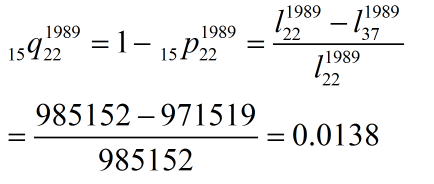 7) en el caso de la misma pareja (formada por dos personas de las generaciones de 1977 y 1989 que se constituyan como tal el años 2011 ) Calcular la probabilidad de que muera en 15 el más viejo
Ir a g1977
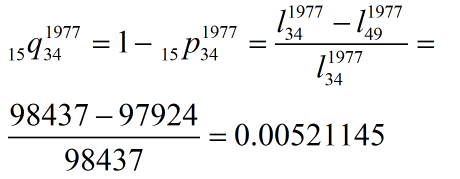 8) en el caso de la misma pareja (formada por dos personas de las generaciones de 1977 y 1989 que se constituyan como tal el años 2011 ) Calcular la probabilidad de que se extinga a los 20 años
Ir a g1977
Que se extinga es que mueran los dos:
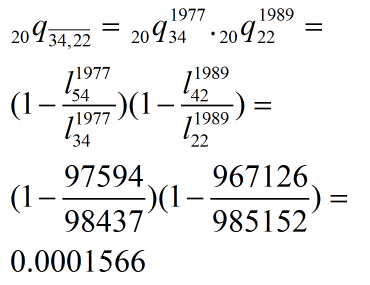 9) en el caso de la misma pareja (formada por dos personas de las generaciones de 1977 y 1989 que se constituyan como tal el años 2011 ) Calcular la probabilidad de que no se extinga en 30 años
Ir a g1977
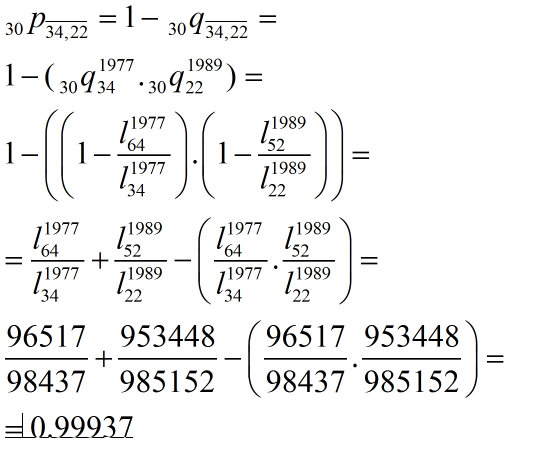